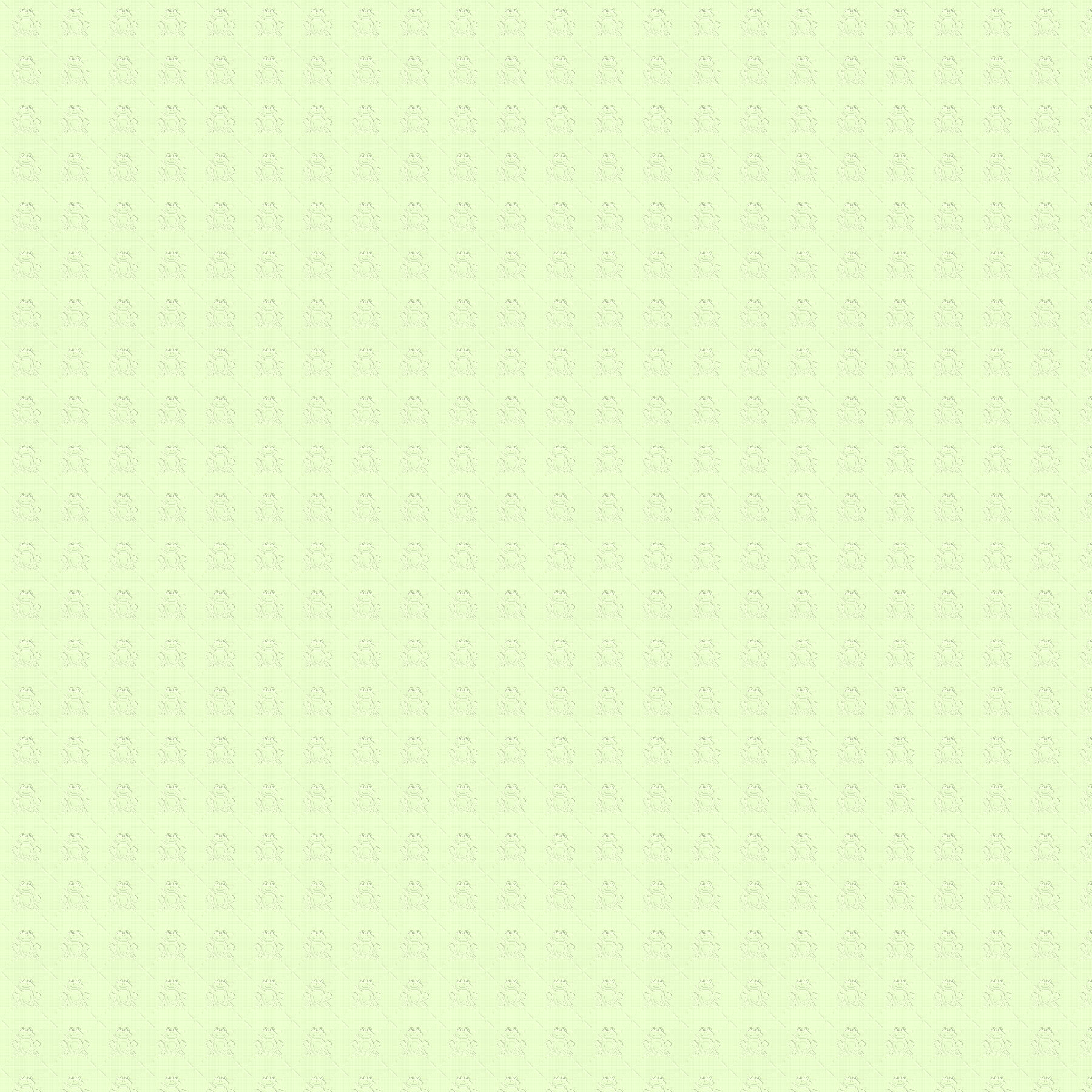 Муниципальное бюджетное дошкольное образовательное учреждение-Центр                      развития ребенка - детский сад №2 ст. Калининской.
 
 
 «Не забыть нам этой даты, что покончила с        войной…»
 Посвященное  70-й годовщине Победы в Великой Отечественной войне
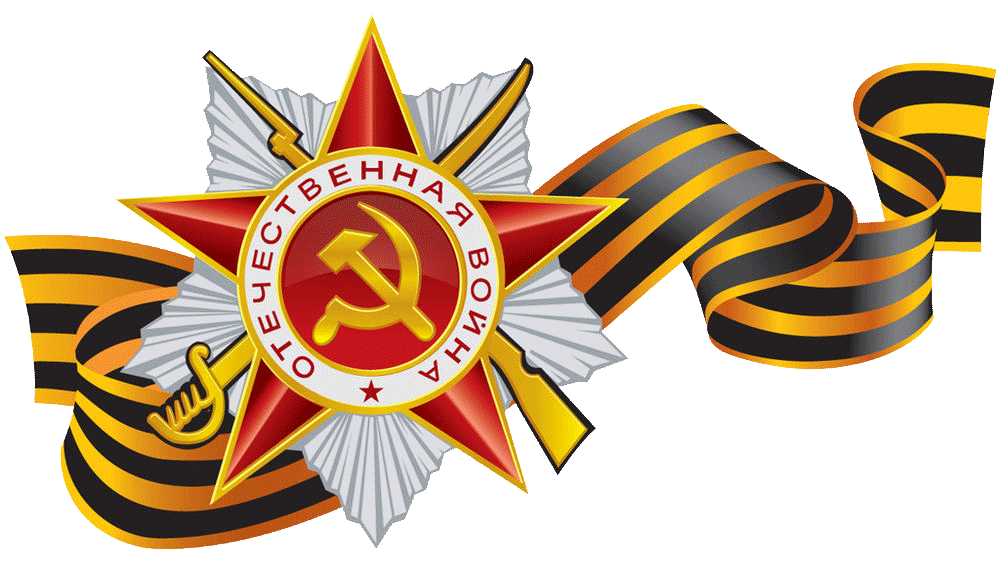 Подготовила воспитатель МБДОУ
д/с №2 ст.Калининской
Фокша М.А.
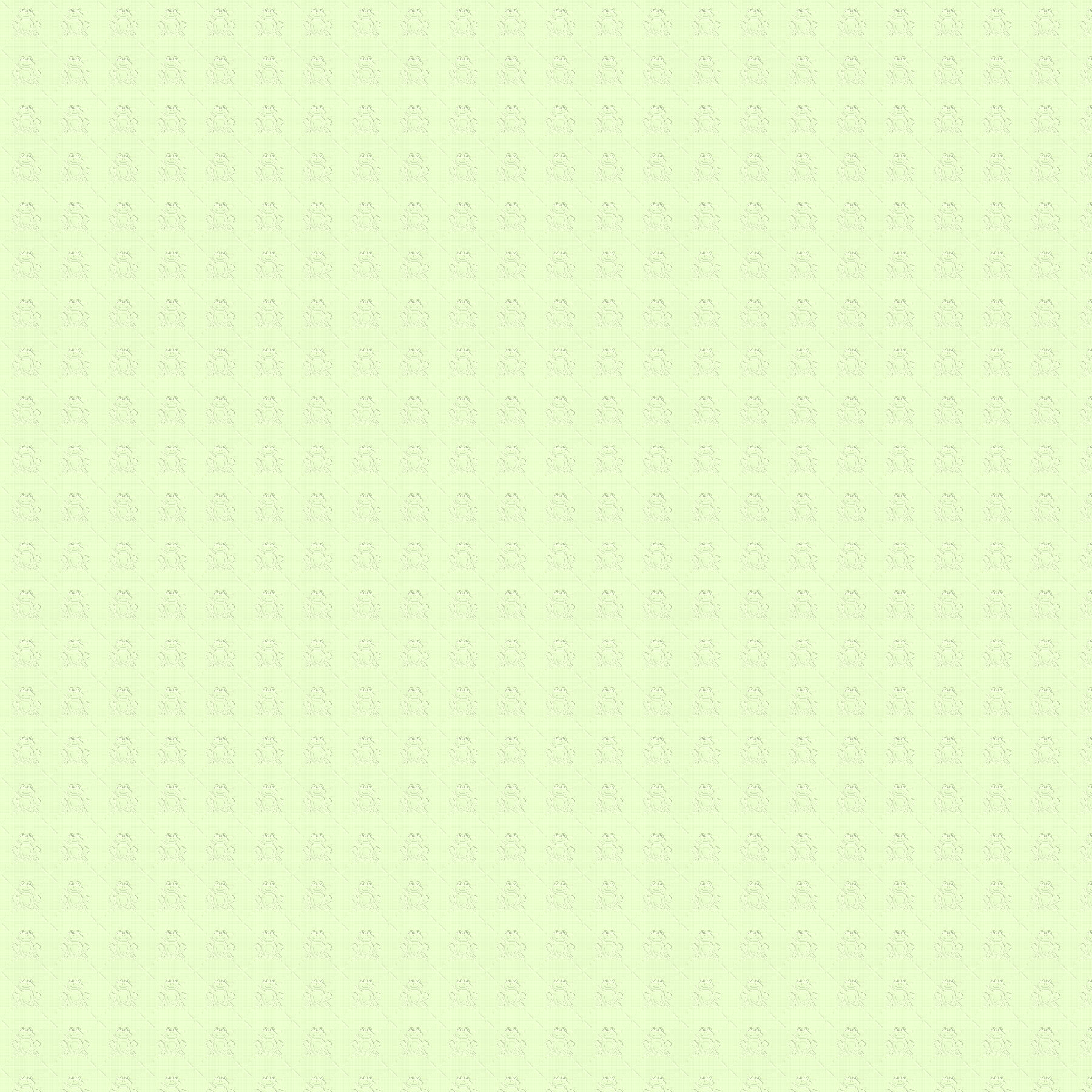 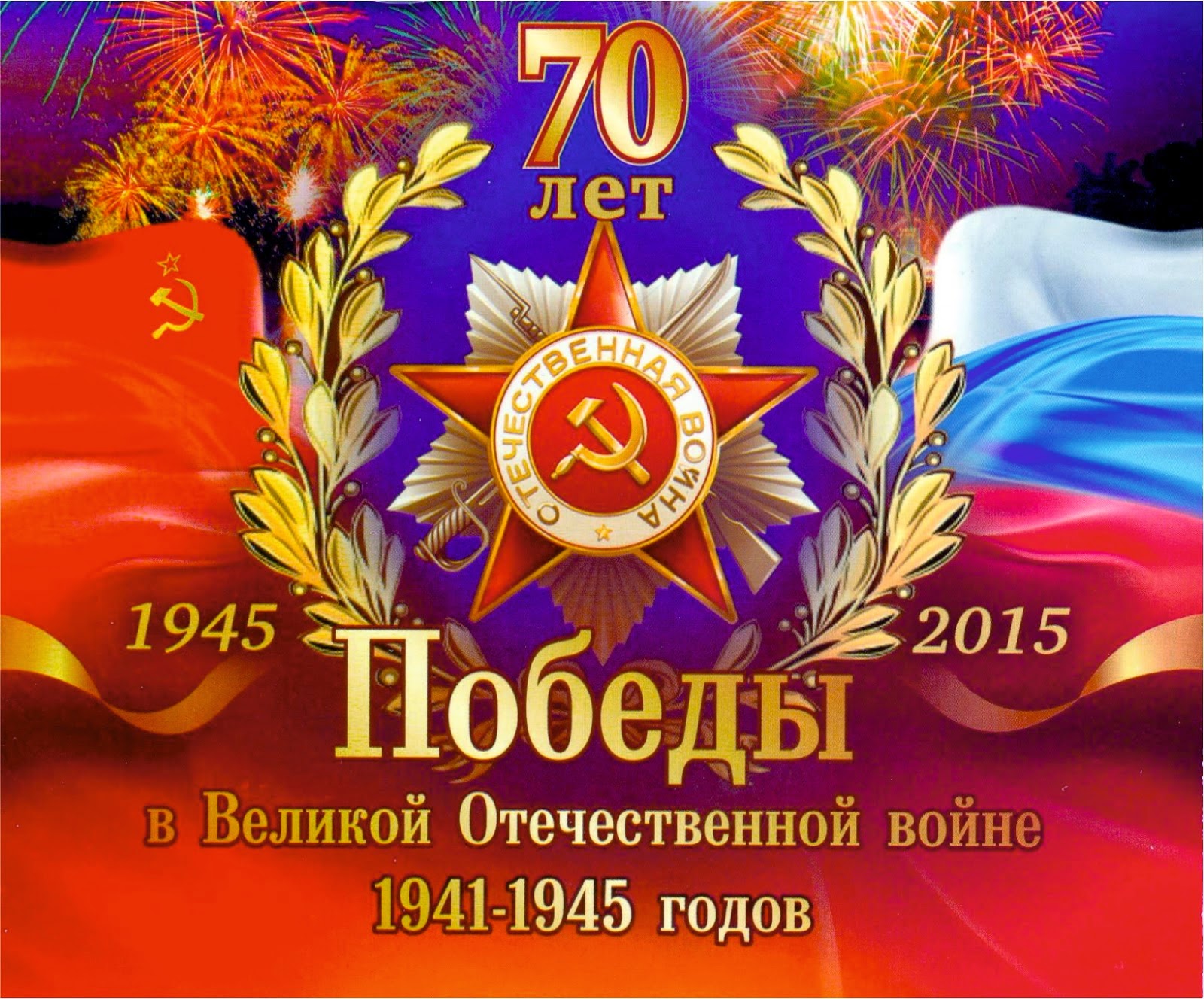 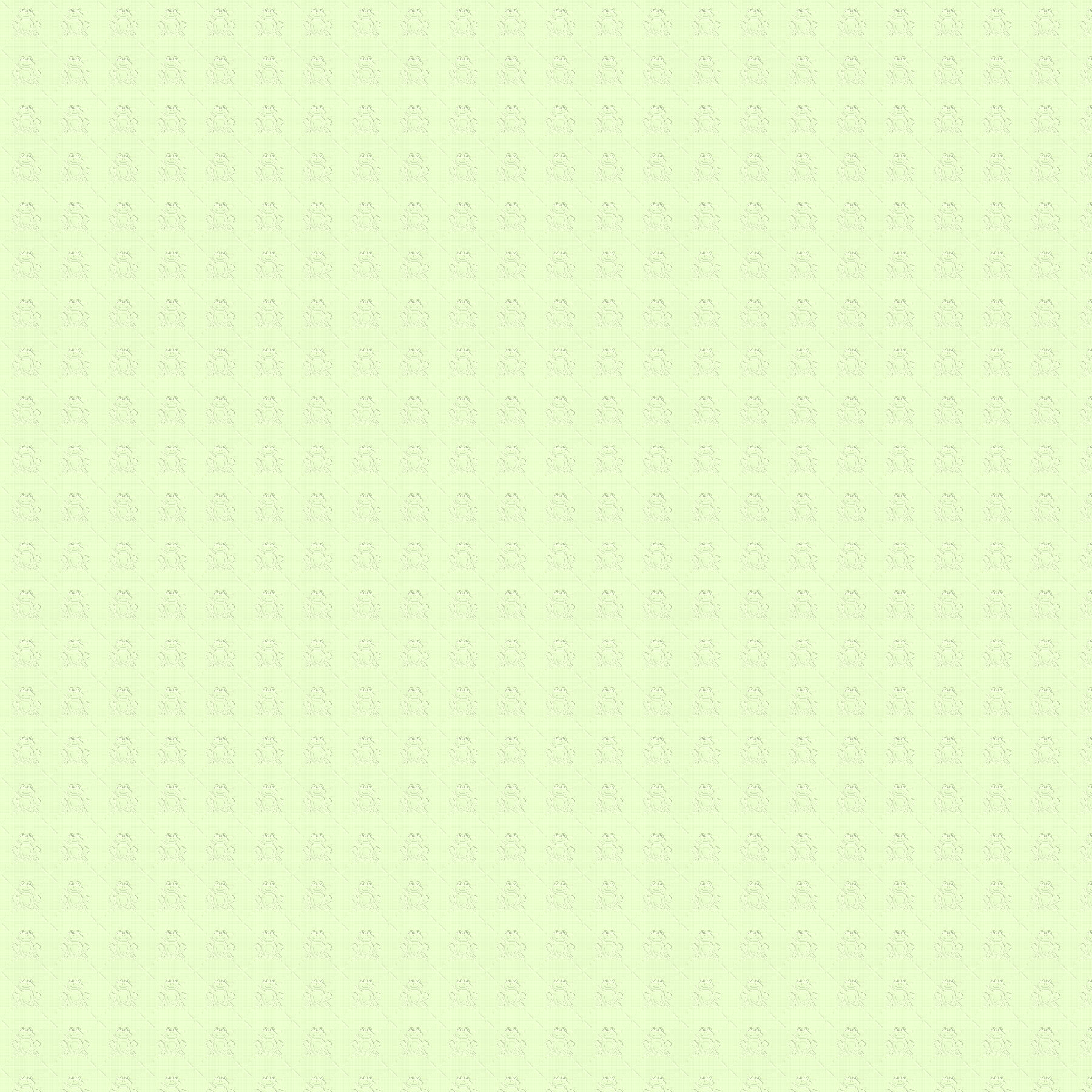 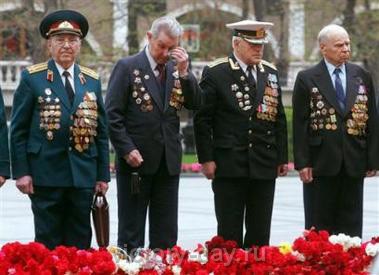 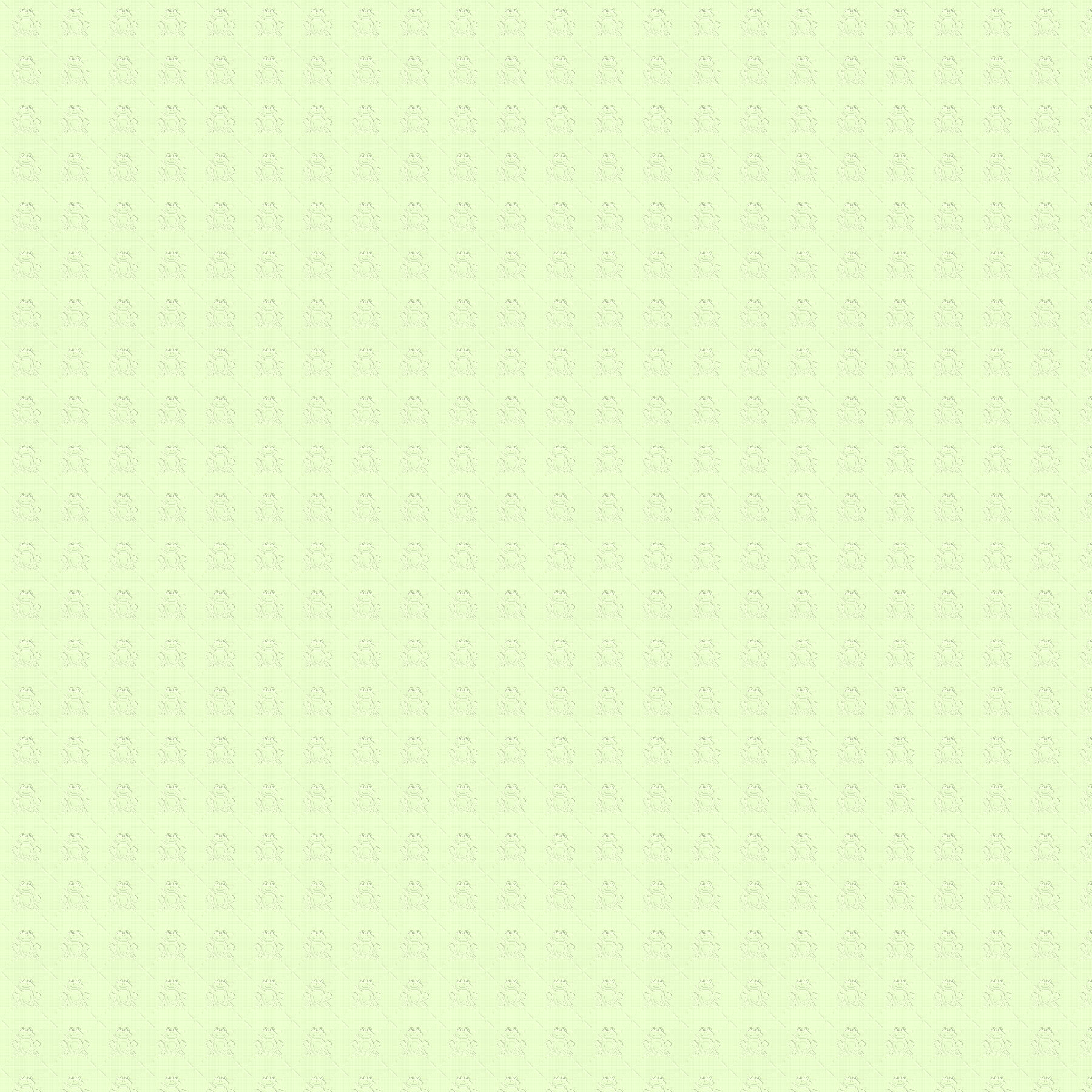 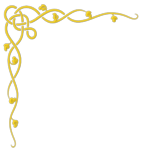 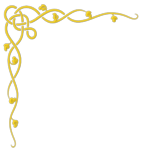 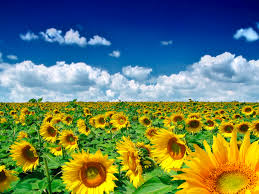 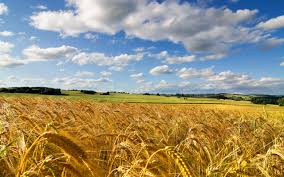 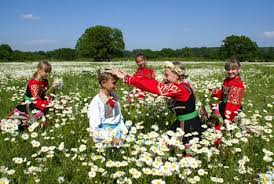 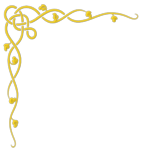 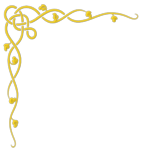 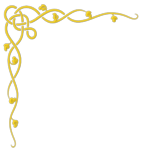 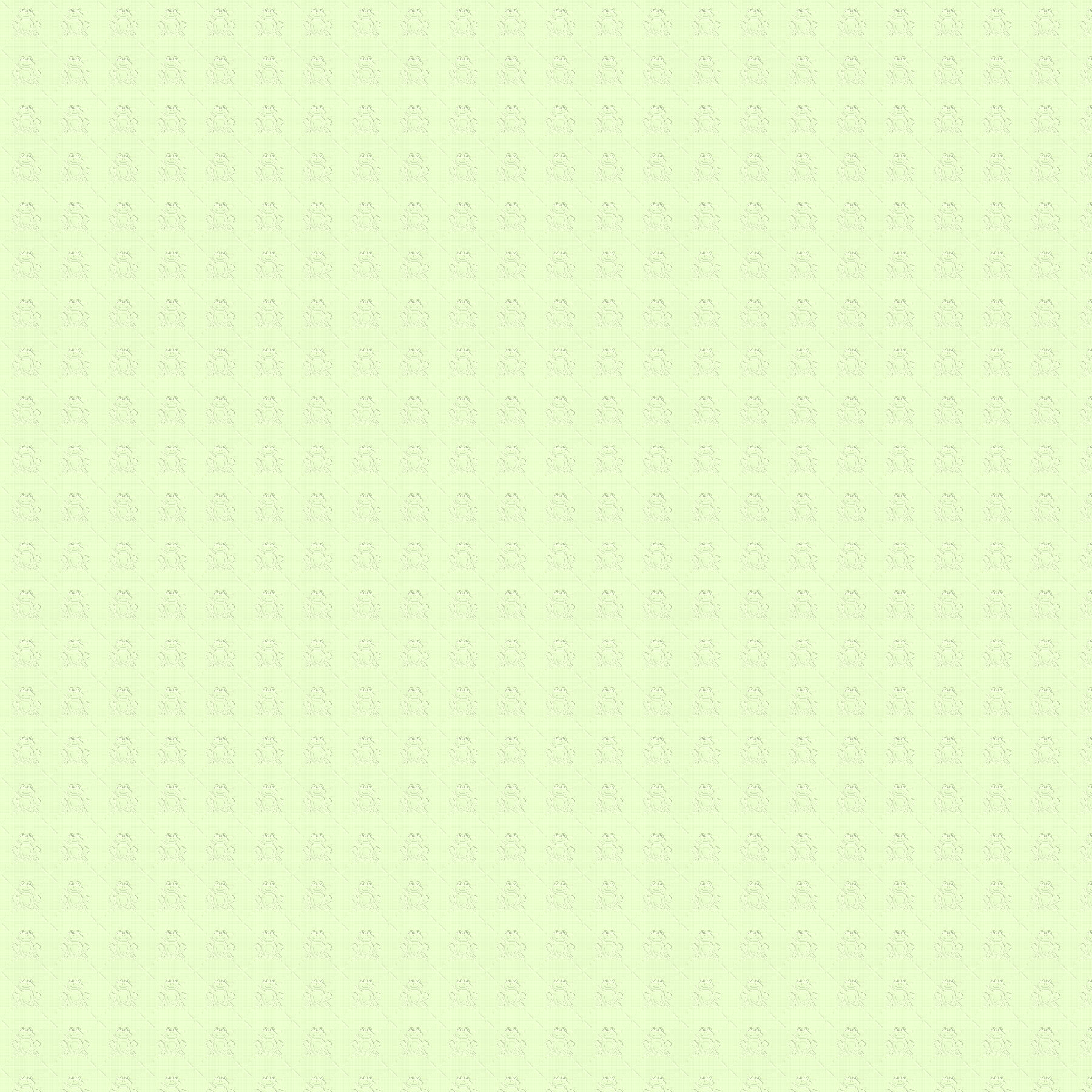 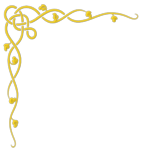 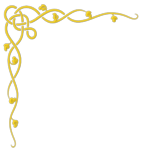 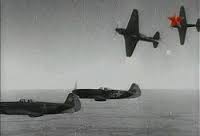 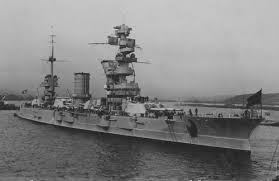 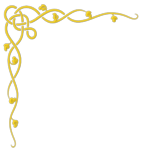 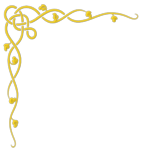 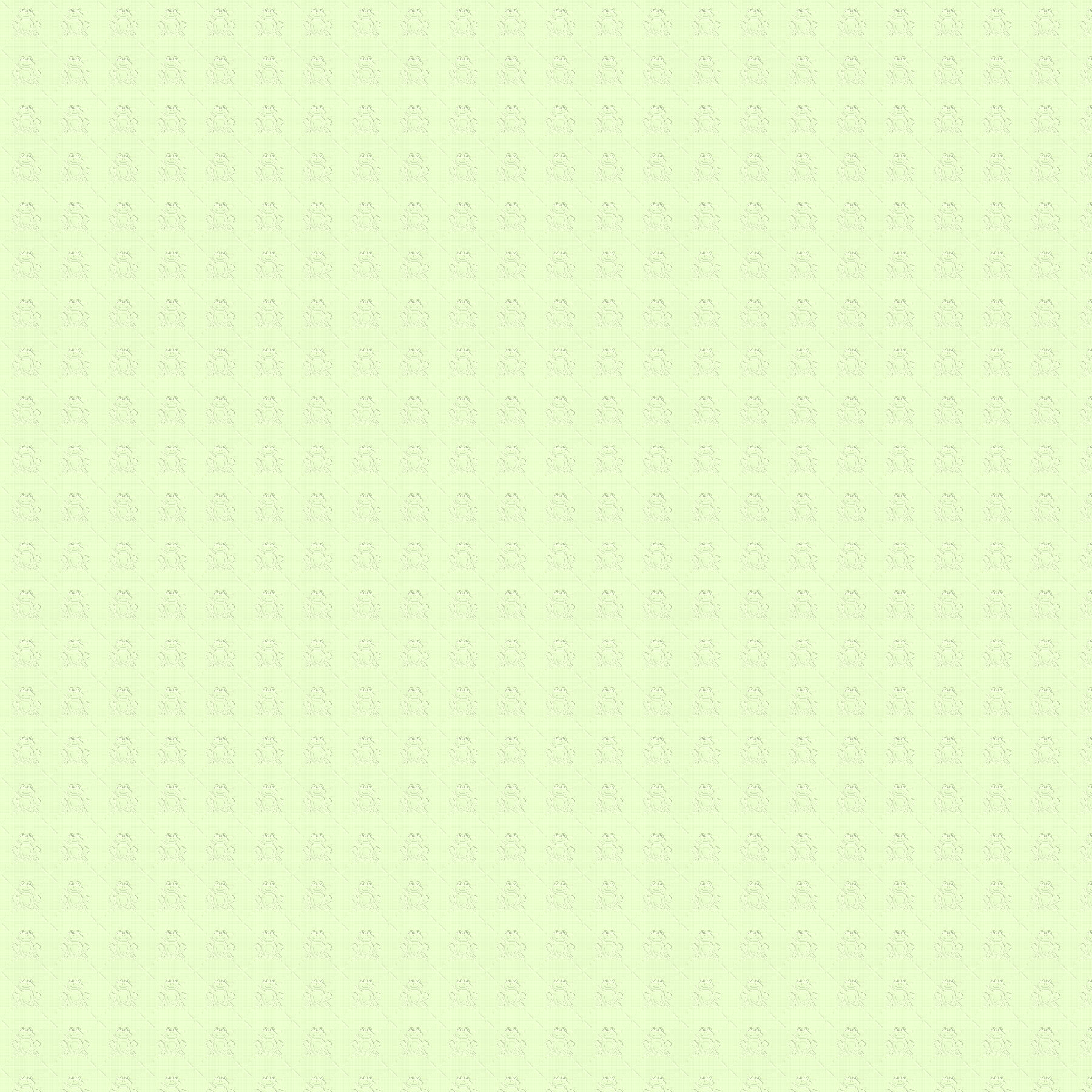 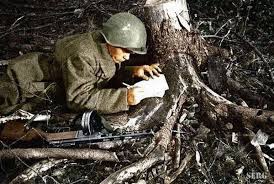 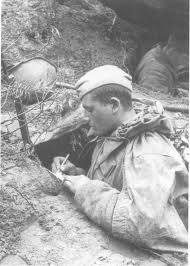 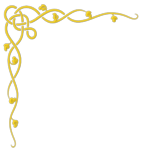 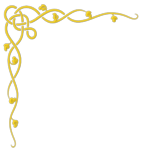 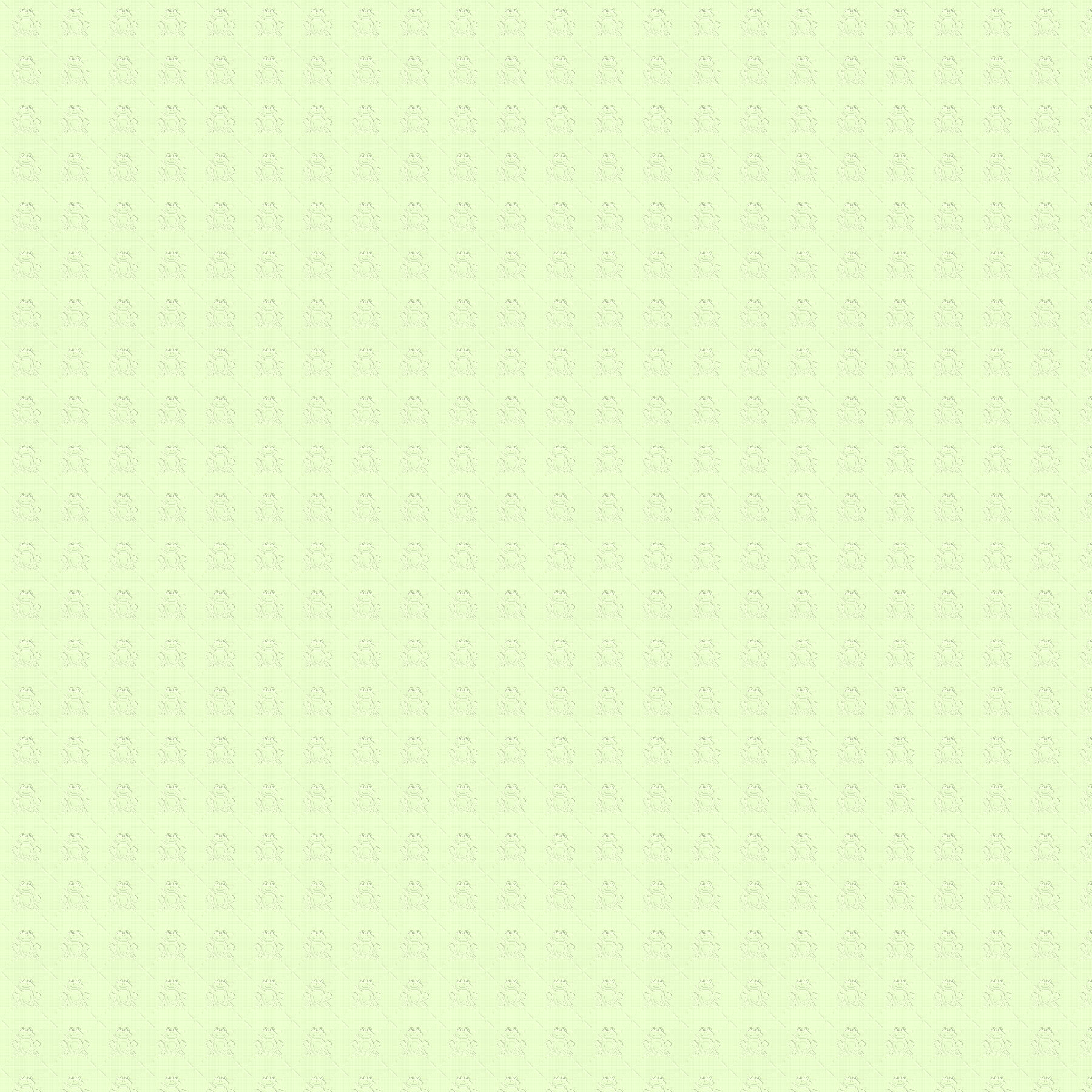 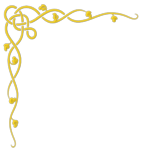 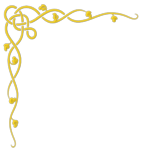 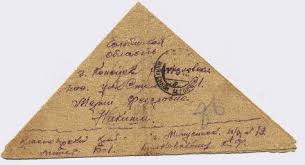 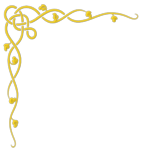 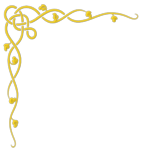 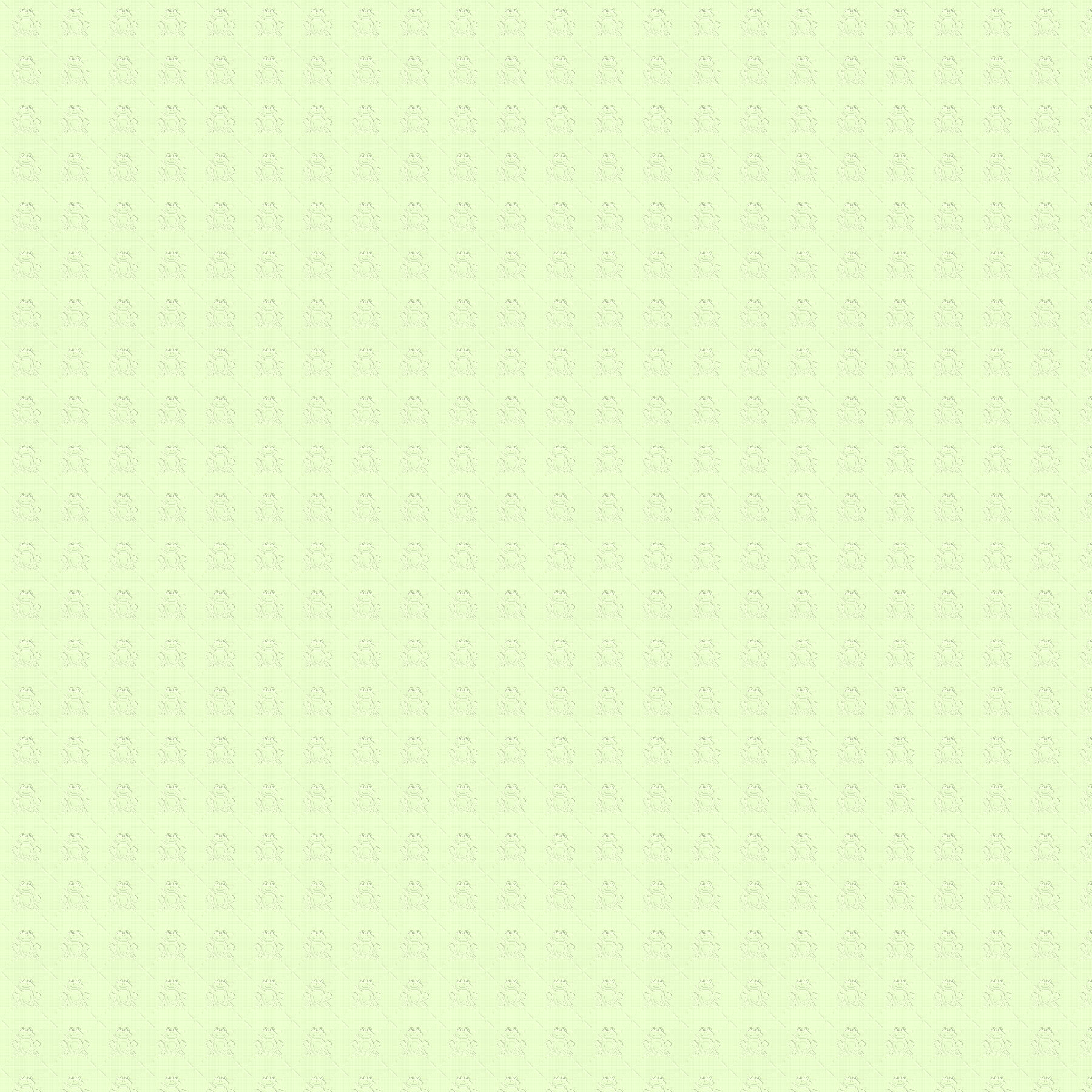 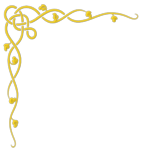 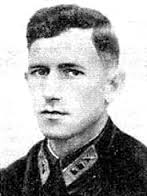 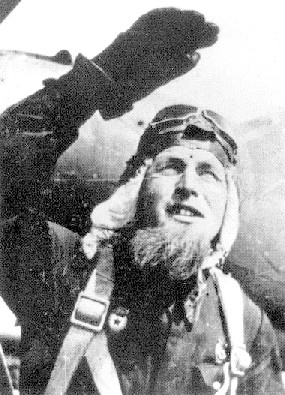 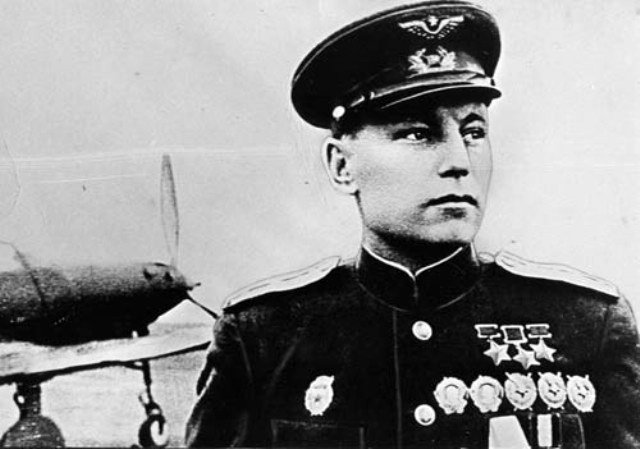 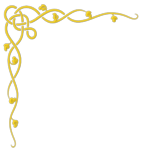 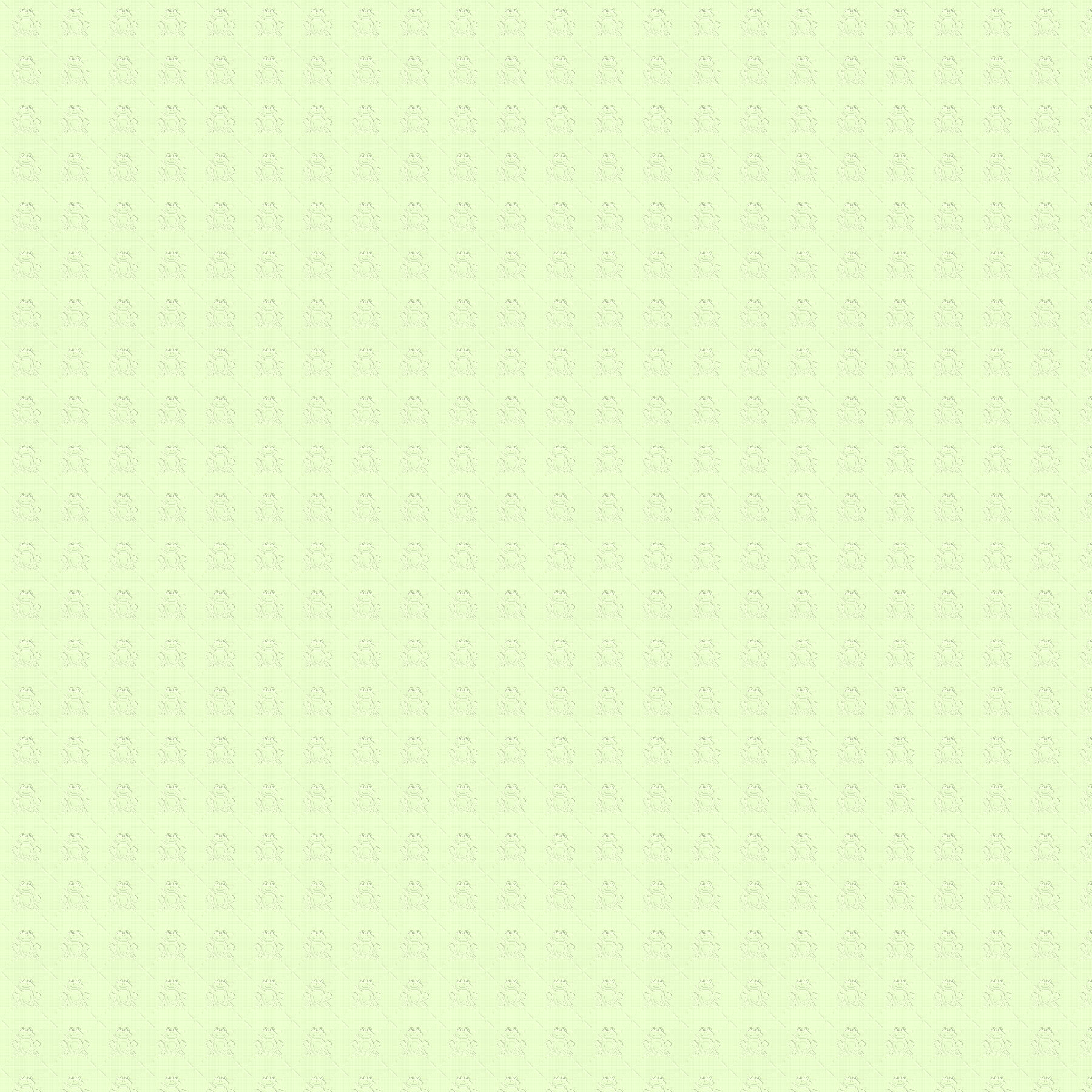 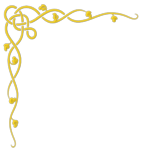 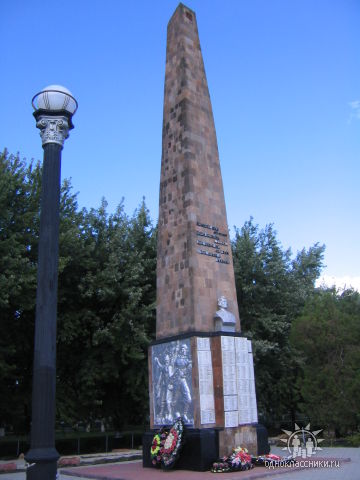 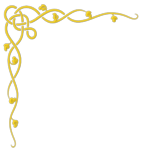 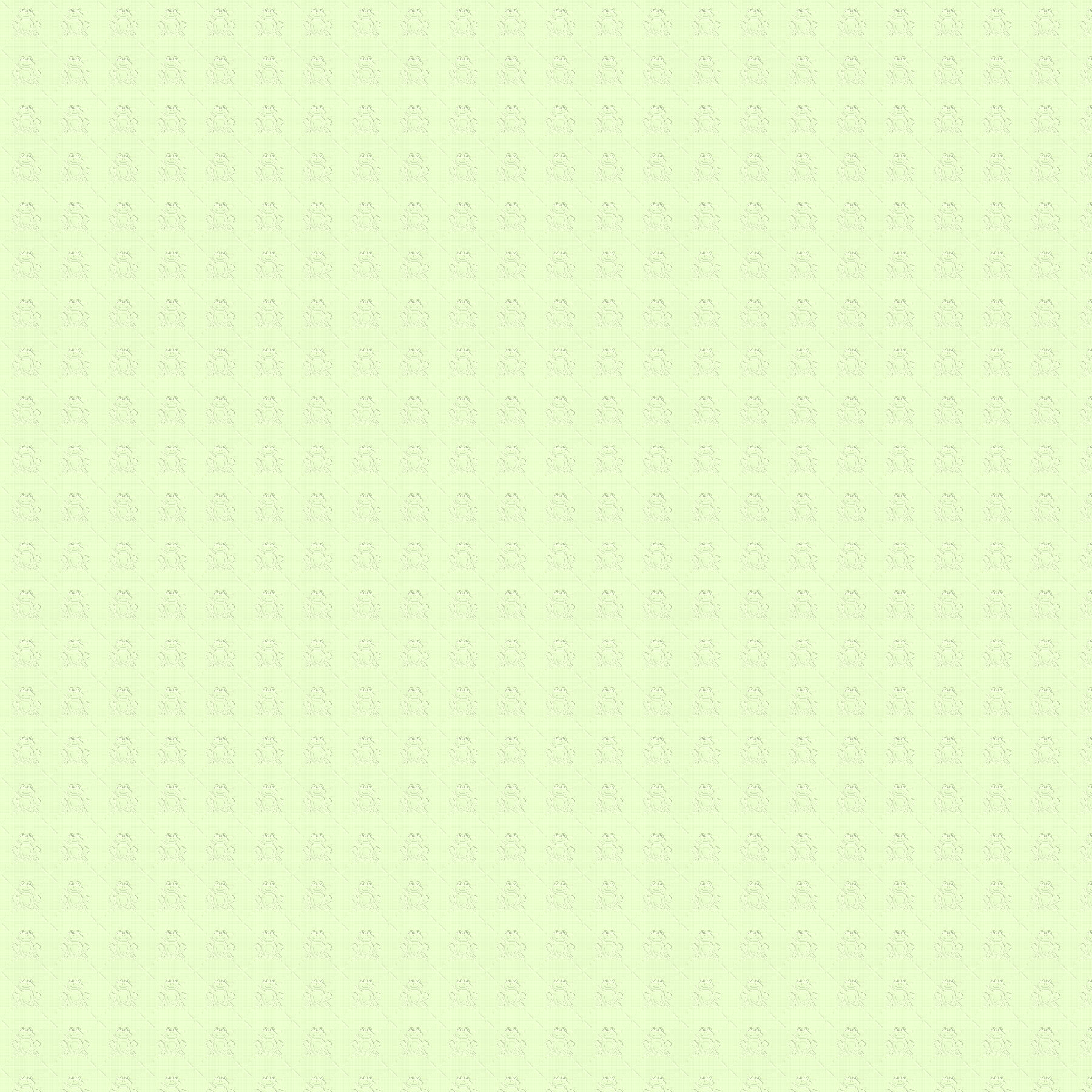 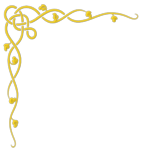 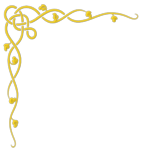 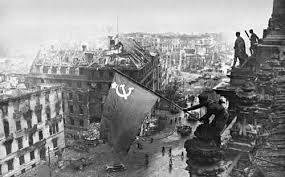 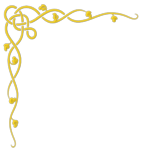 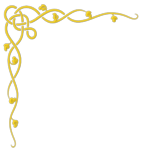 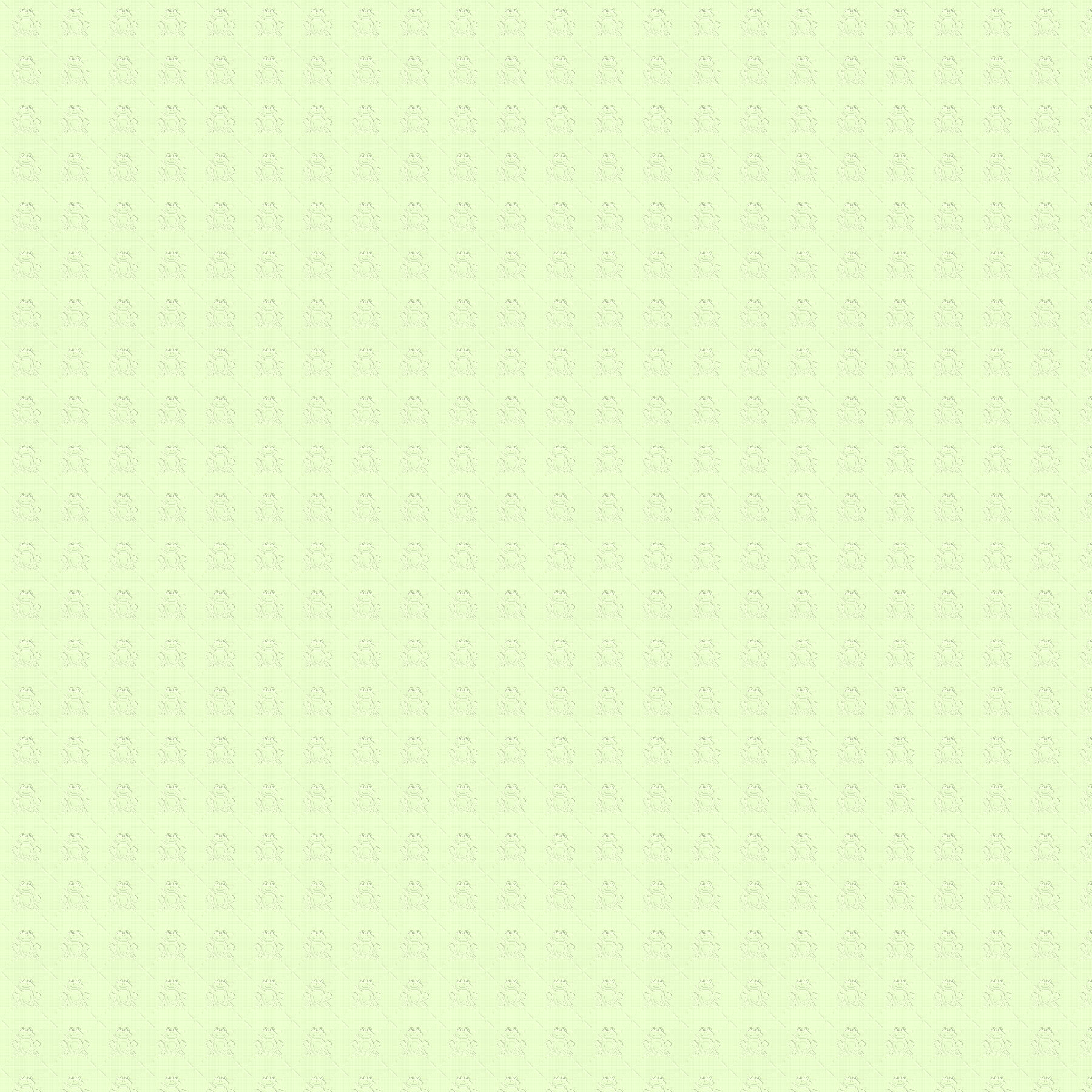 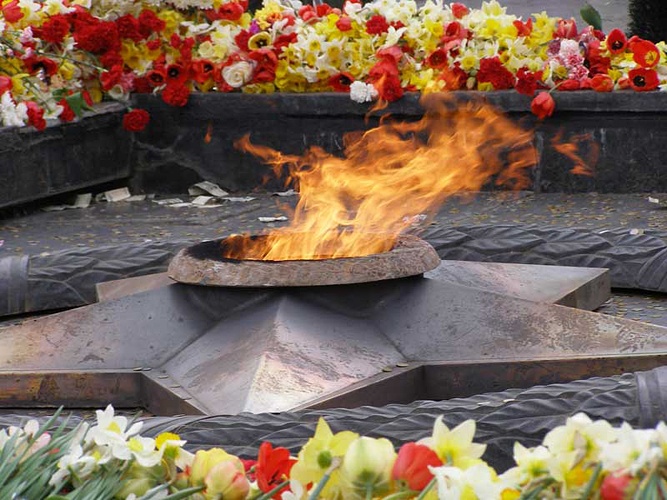 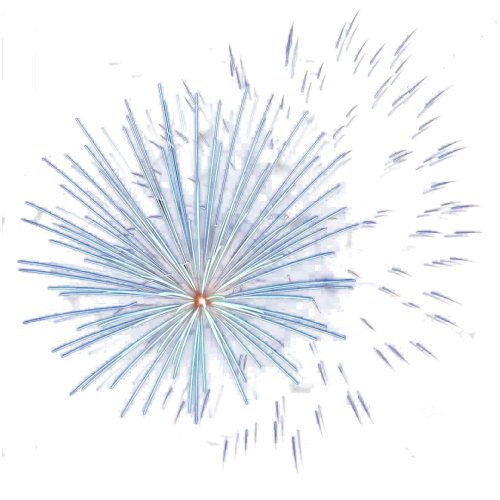 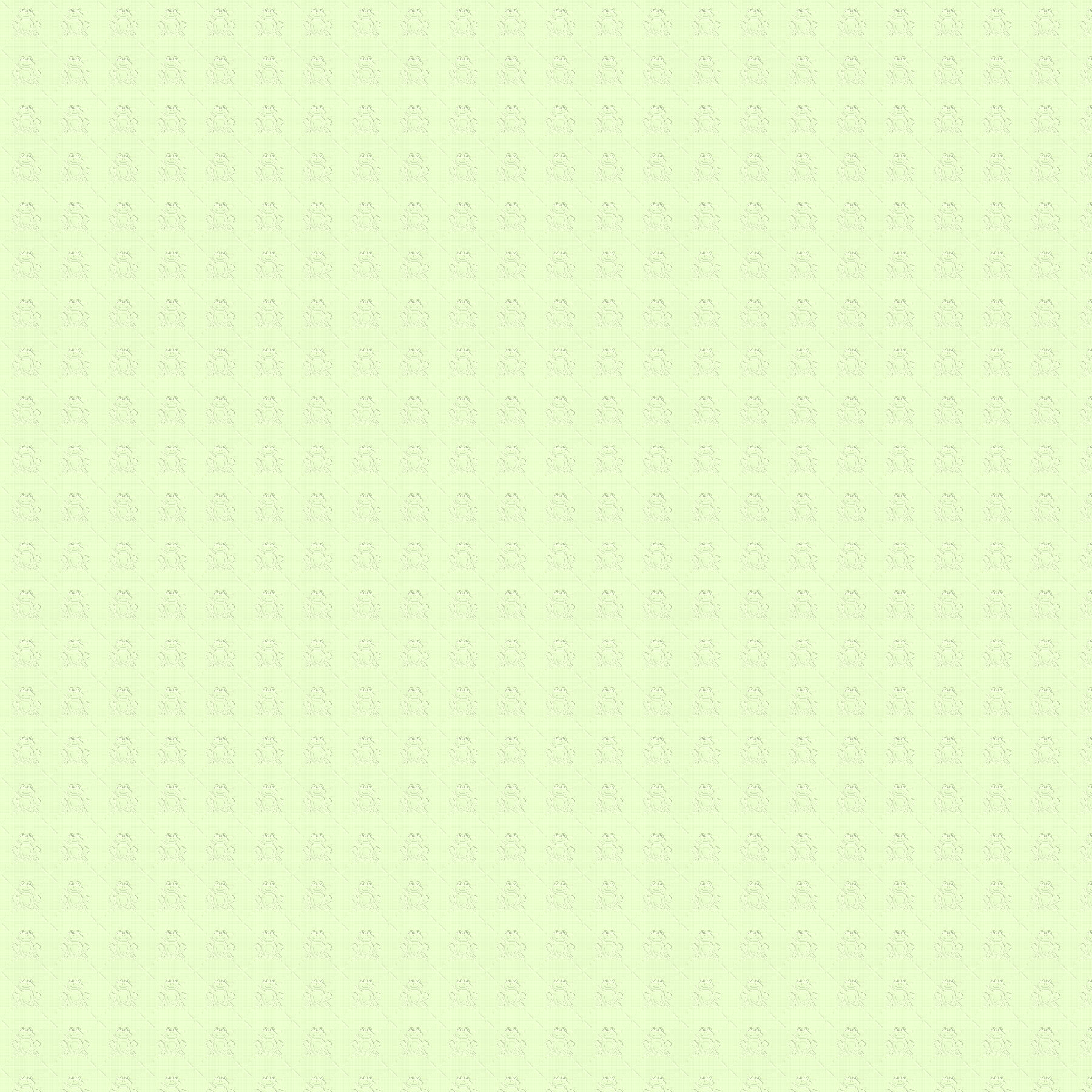 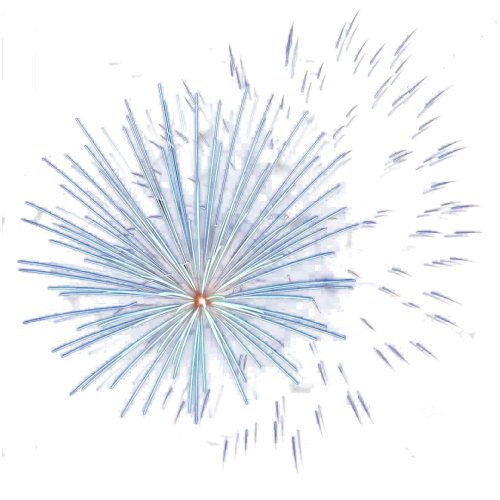 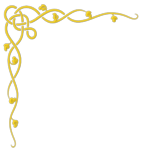 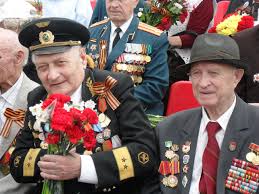 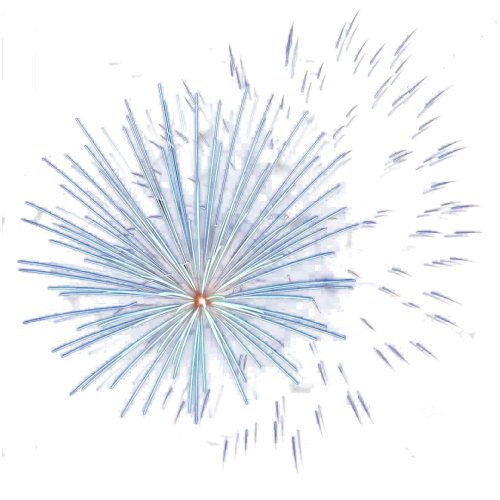 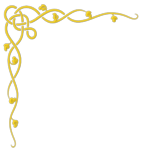 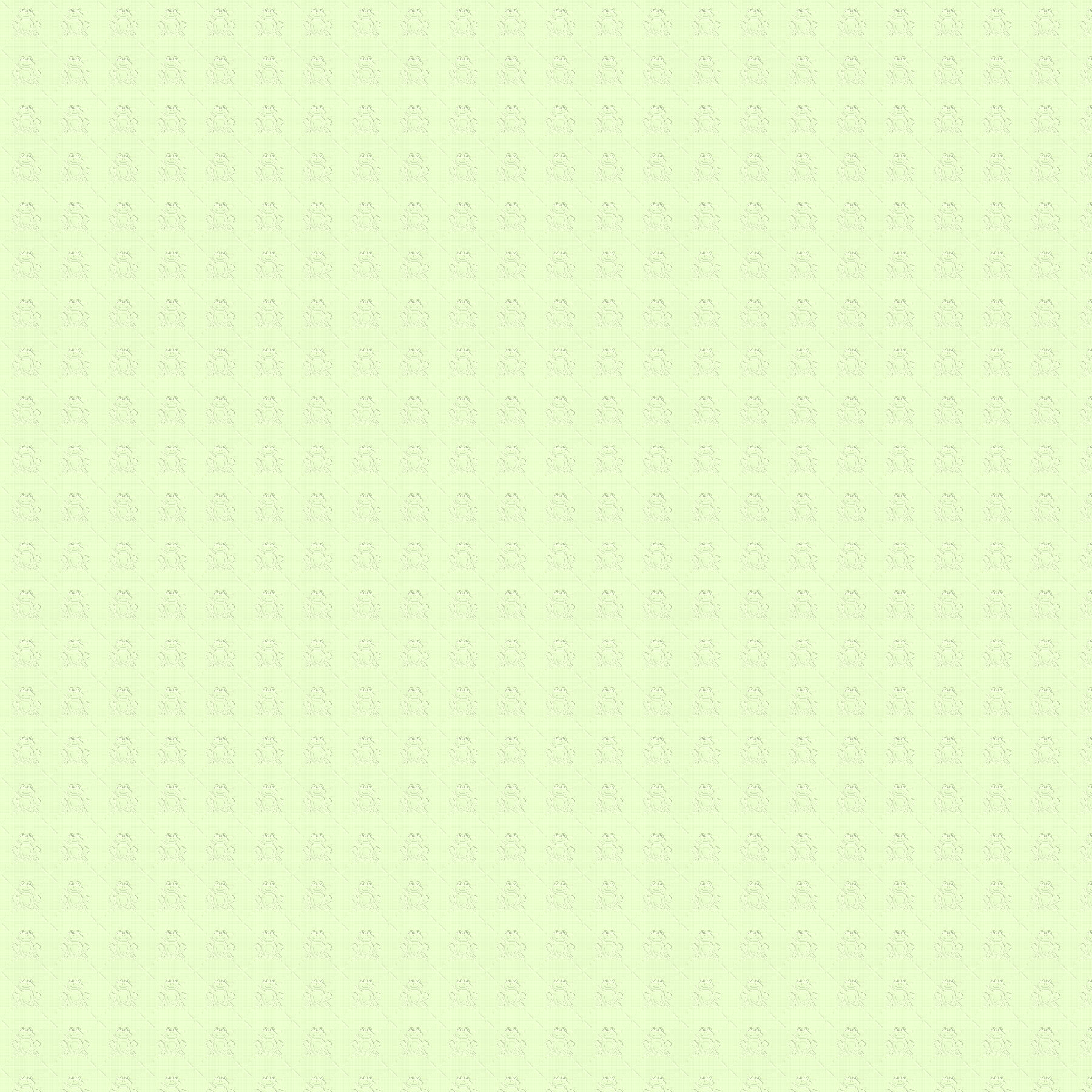 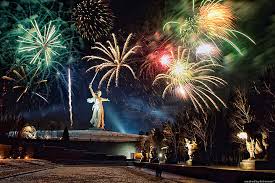